Figure 1 Article selection process.
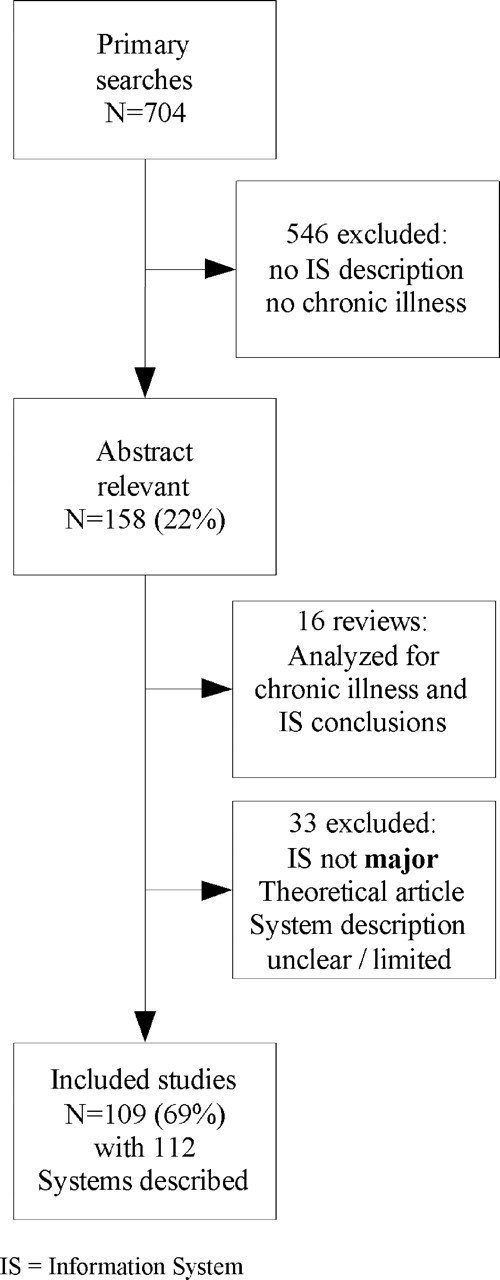 J Am Med Inform Assoc, Volume 14, Issue 2, March 2007, Pages 156–163, https://doi.org/10.1197/jamia.M2255
The content of this slide may be subject to copyright: please see the slide notes for details.
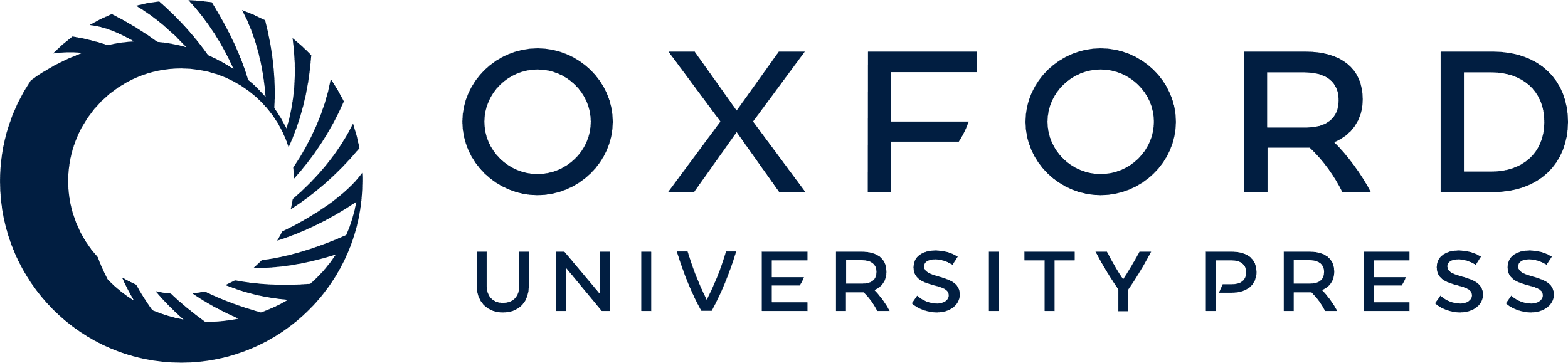 [Speaker Notes: Figure 1 Article selection process.


Unless provided in the caption above, the following copyright applies to the content of this slide: American Medical Informatics Association]
Figure 2 Results of technological, process, and clinical outcomes measures in 50 experimental studies of information ...
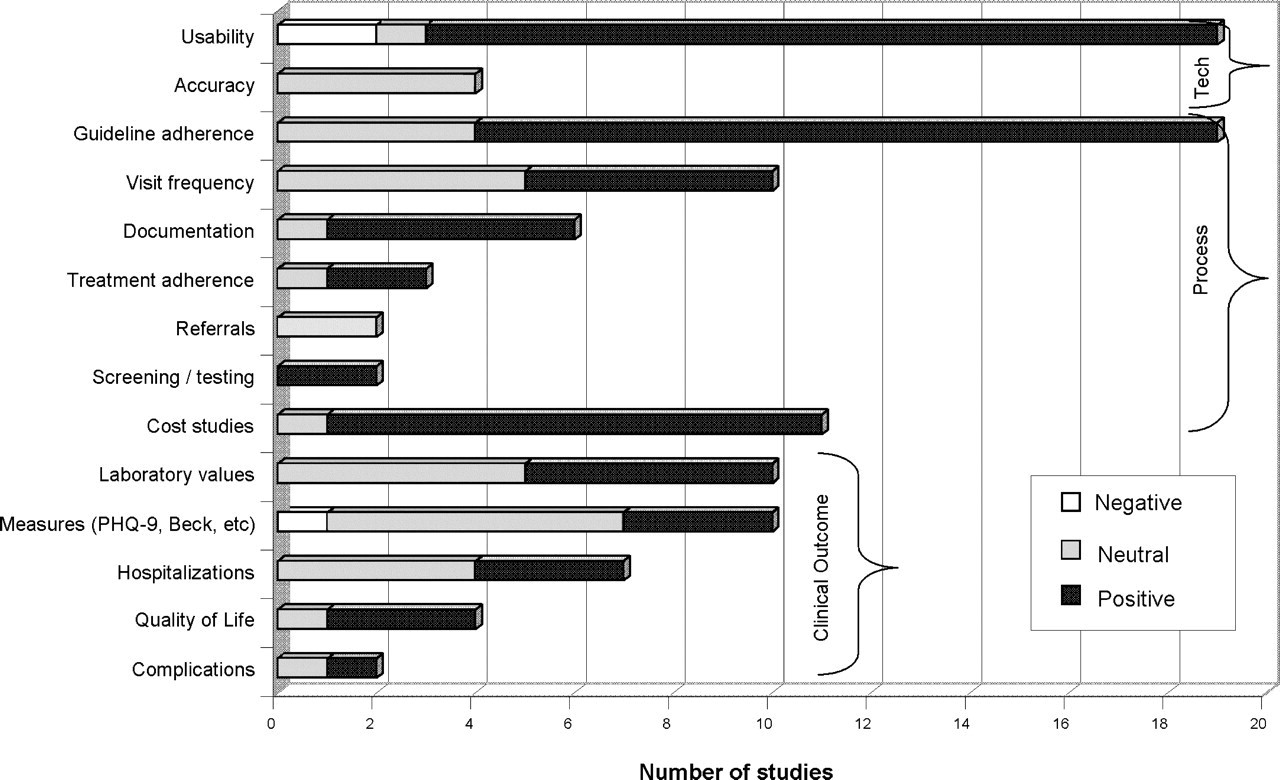 J Am Med Inform Assoc, Volume 14, Issue 2, March 2007, Pages 156–163, https://doi.org/10.1197/jamia.M2255
The content of this slide may be subject to copyright: please see the slide notes for details.
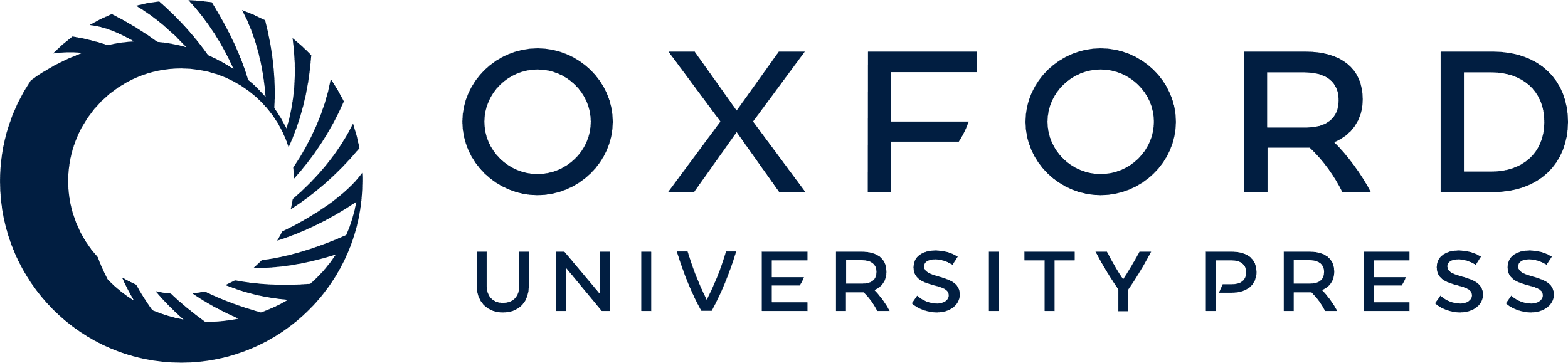 [Speaker Notes: Figure 2 Results of technological, process, and clinical outcomes measures in 50 experimental studies of information technology used for care of chronic disease.


Unless provided in the caption above, the following copyright applies to the content of this slide: American Medical Informatics Association]
Figure 3 Correlation between presence of information system components and process and outcome measure changes (Base = ...
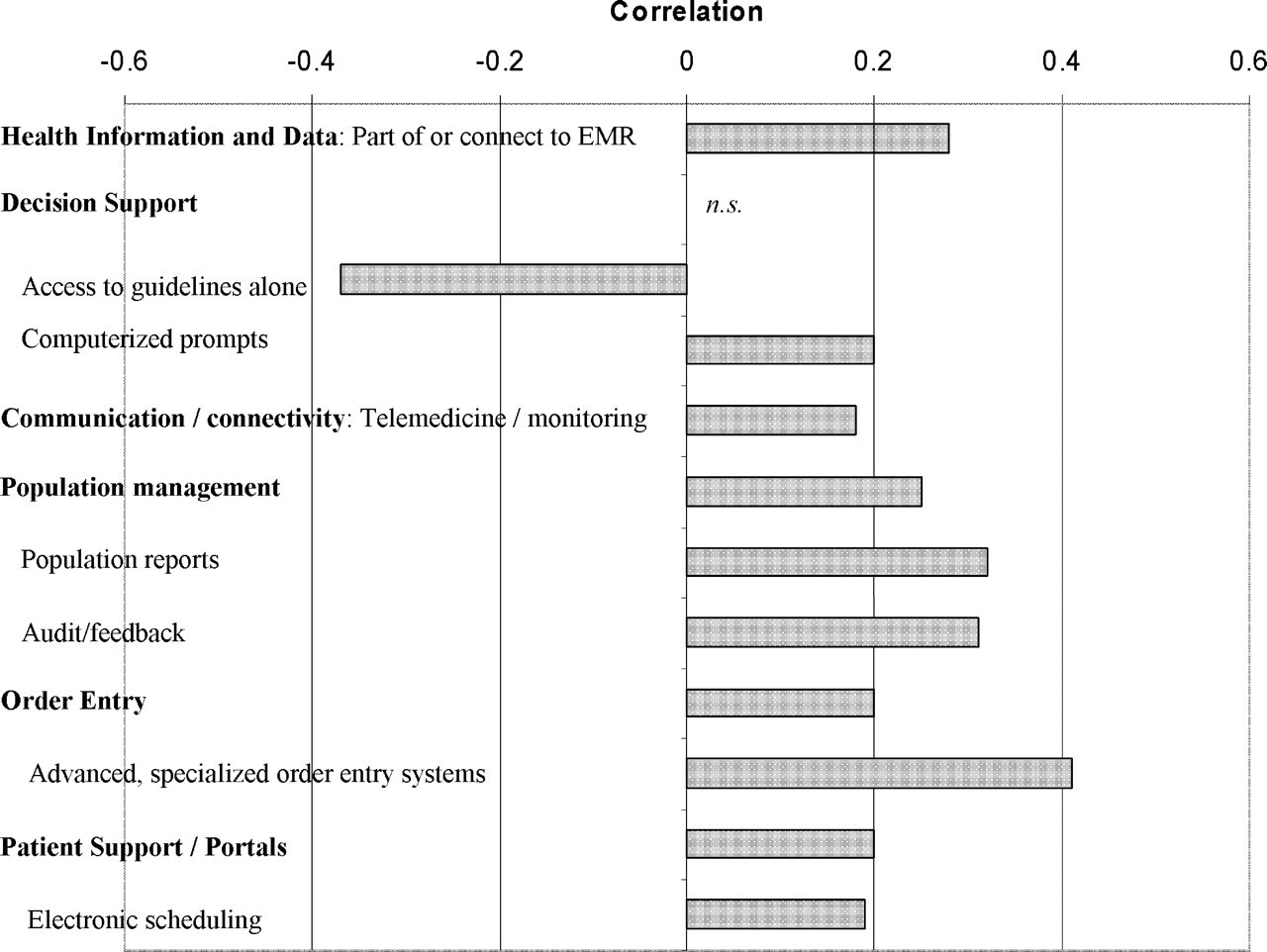 J Am Med Inform Assoc, Volume 14, Issue 2, March 2007, Pages 156–163, https://doi.org/10.1197/jamia.M2255
The content of this slide may be subject to copyright: please see the slide notes for details.
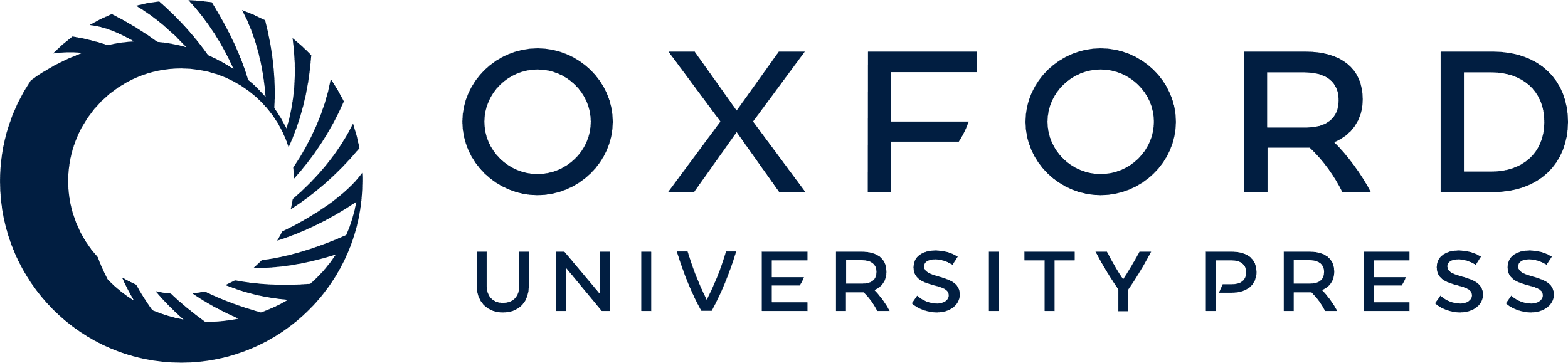 [Speaker Notes: Figure 3 Correlation between presence of information system components and process and outcome measure changes (Base = 112 system descriptions). n.s. = not significant.


Unless provided in the caption above, the following copyright applies to the content of this slide: American Medical Informatics Association]